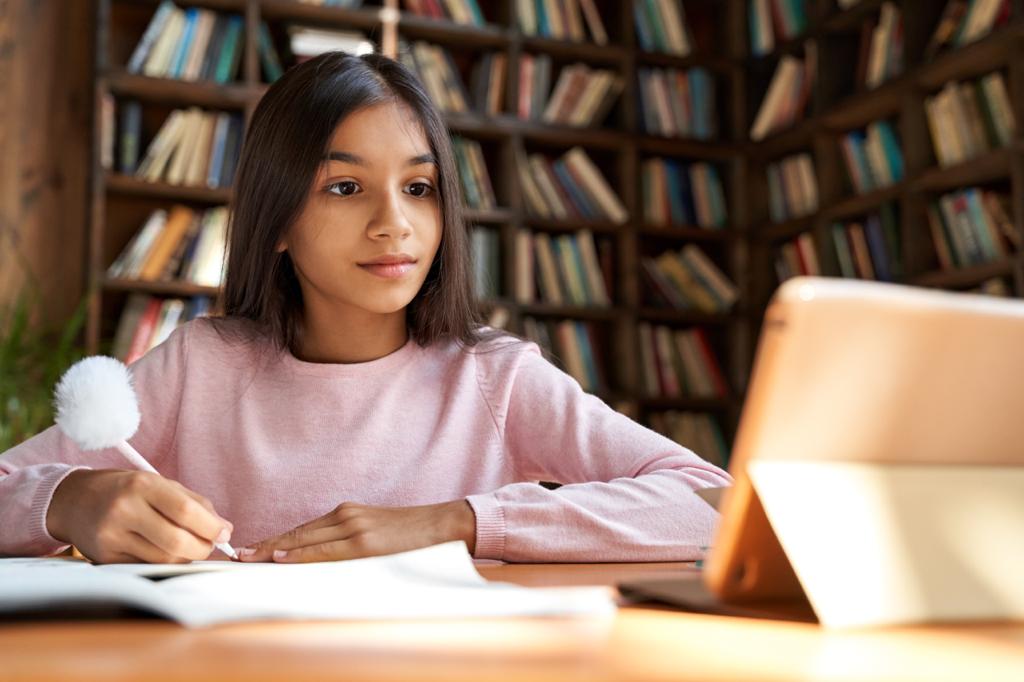 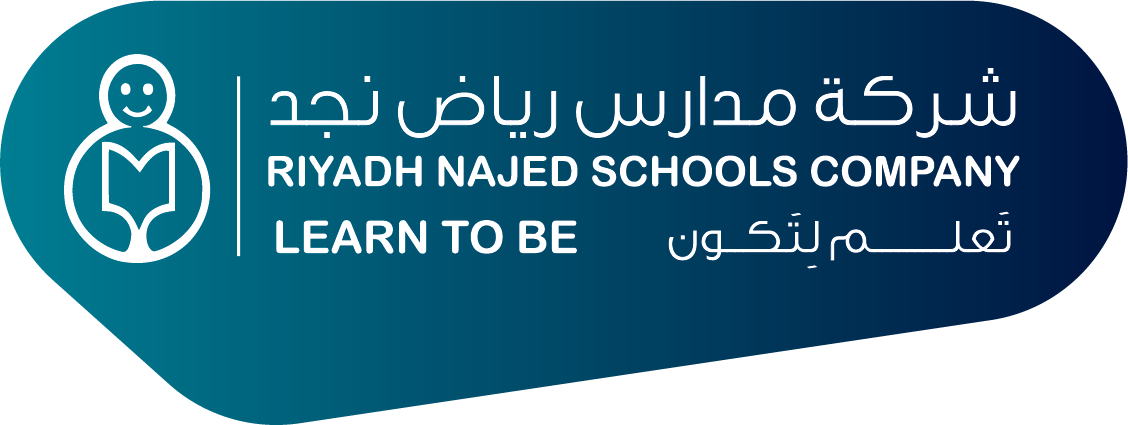 مدارس رياض نجد
ملف تعريفي ٢٠٢١
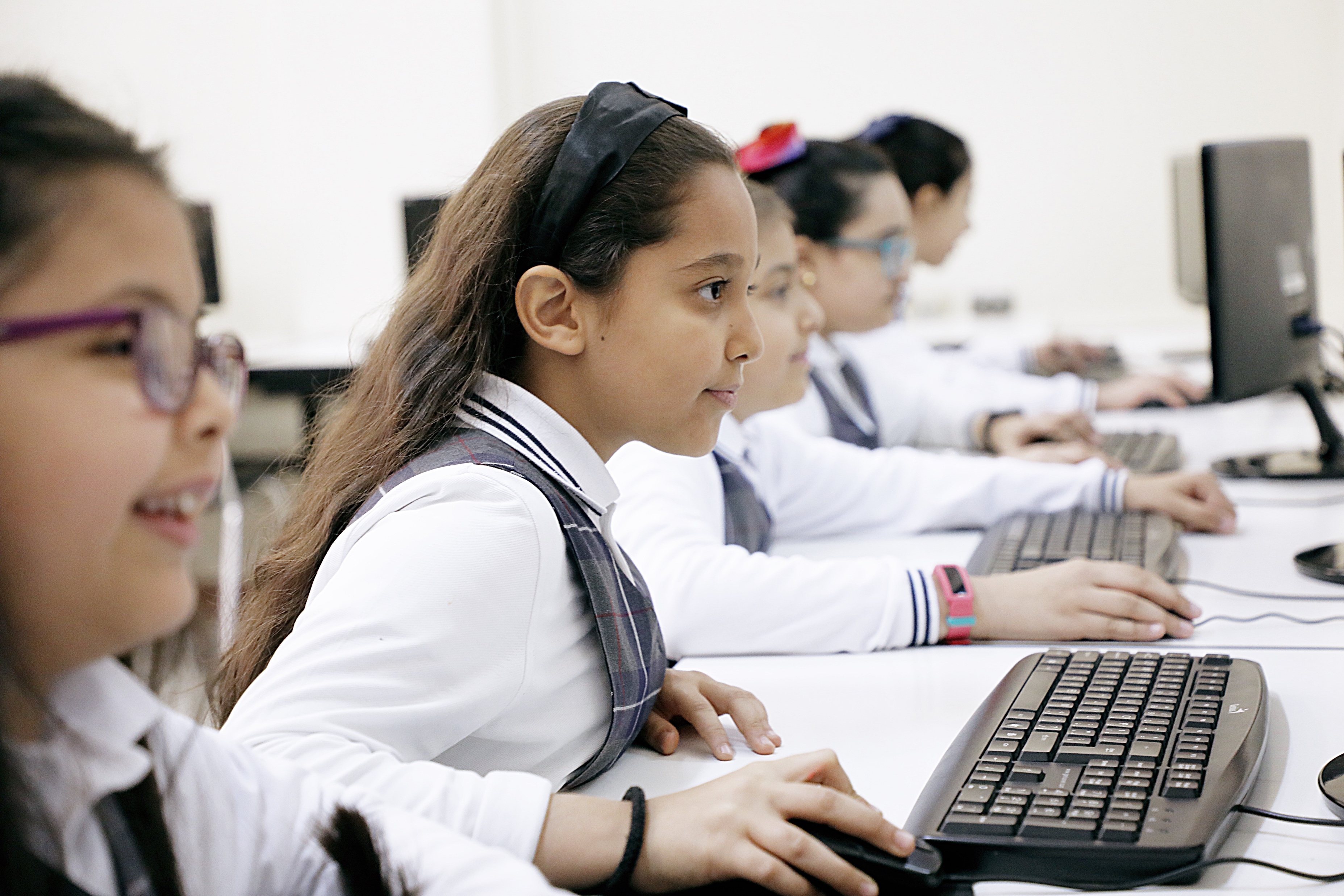 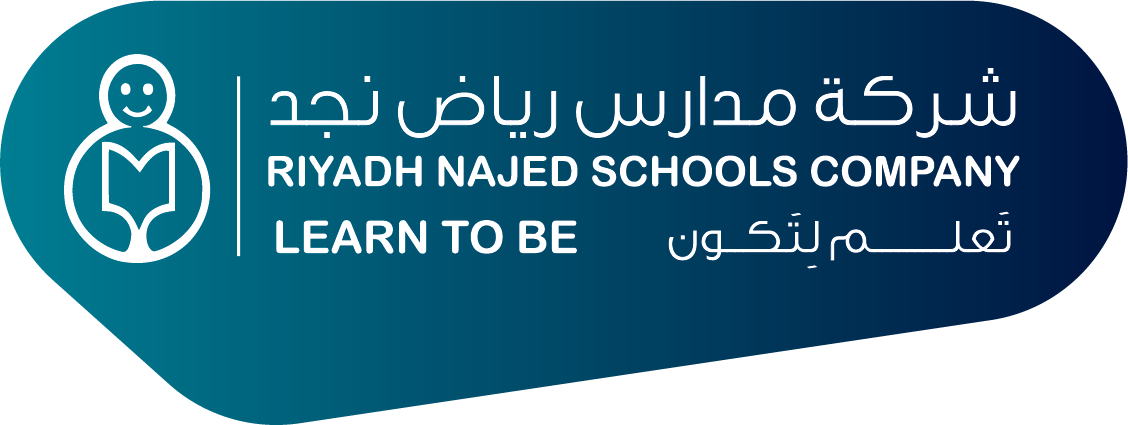 نبذة مختصرة عن المداس
مدارس رياض نجد
مدارس رياض نجد : مؤسسة تعليمية خاصَّة أهلية عالمية رائدة، تأسست عام 1995م، ومعتمدة من وزارة التعليم في كافة الصفوف من رياض الأطفال إلى الثانوي بمساريِّ : (العام، الدبلوم الأمريكي) وشعارها: (تَعَلّم لتكون) .
عن المدارس
رياض نجد تعتبر ضمن أفضل المدارس الأهلية و  العالمية الخاصة في الرياض للبنين والبنات، لكونها تنهض بنواحى ثقافية وتربوية ورياضية وعلمية بإشراف هيئات إدارية وتعليمية بخبرات متميزة، وتنظيمات إدارية، وبيئة تعليمية جاذبة عبر توفير أفضل مناخ تربوى يُشجع التعليم بمنهج مطابق لمعايير جودة التعليم العالمية
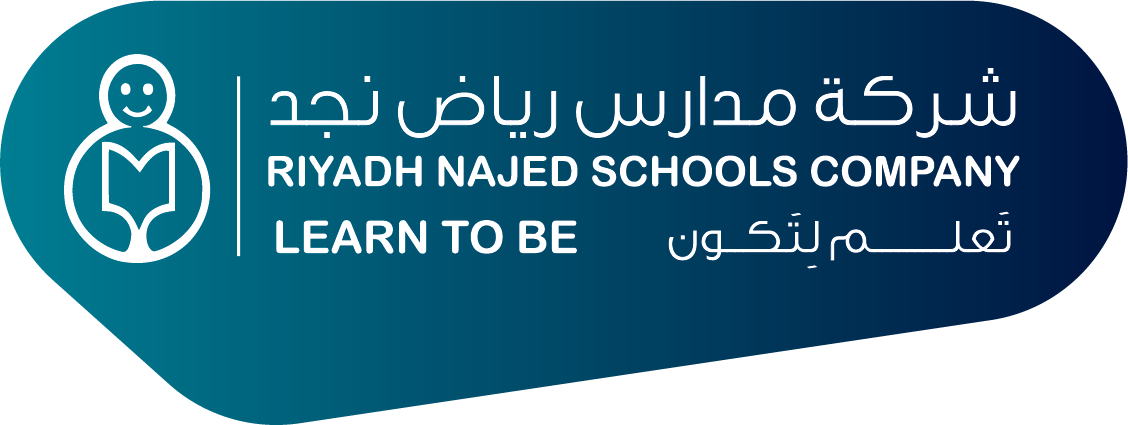 مرافق مدارس رياض نجد
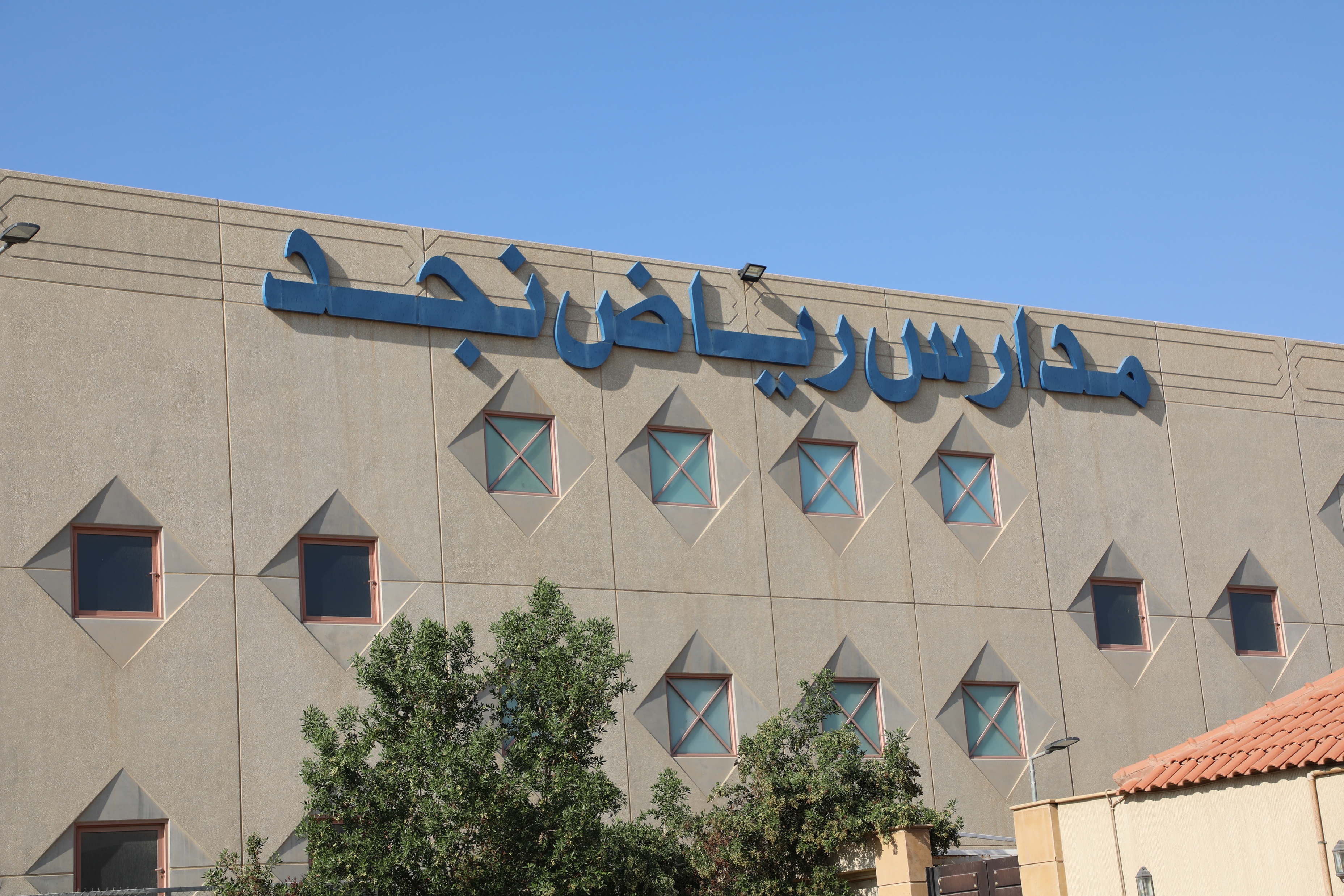 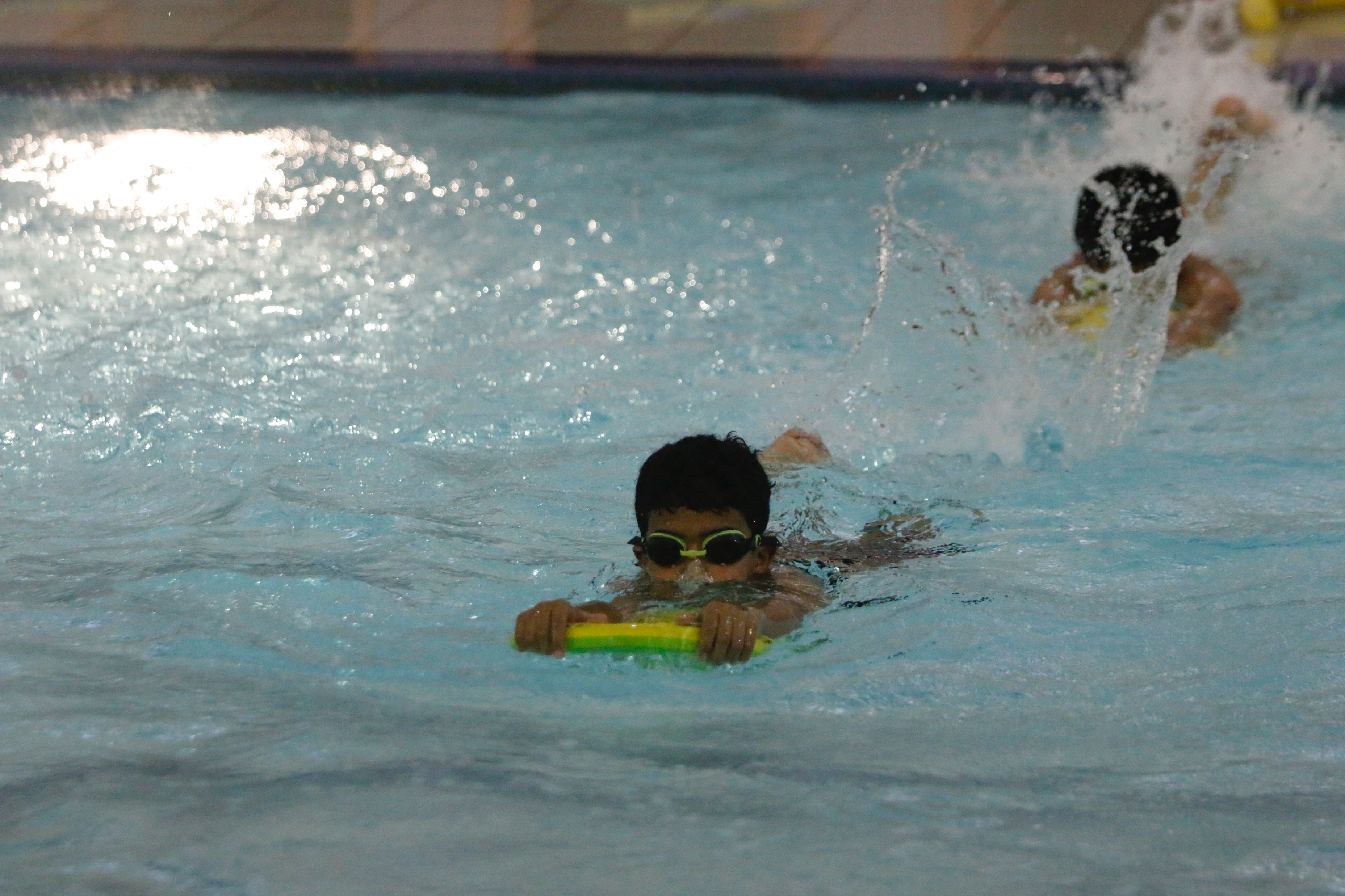 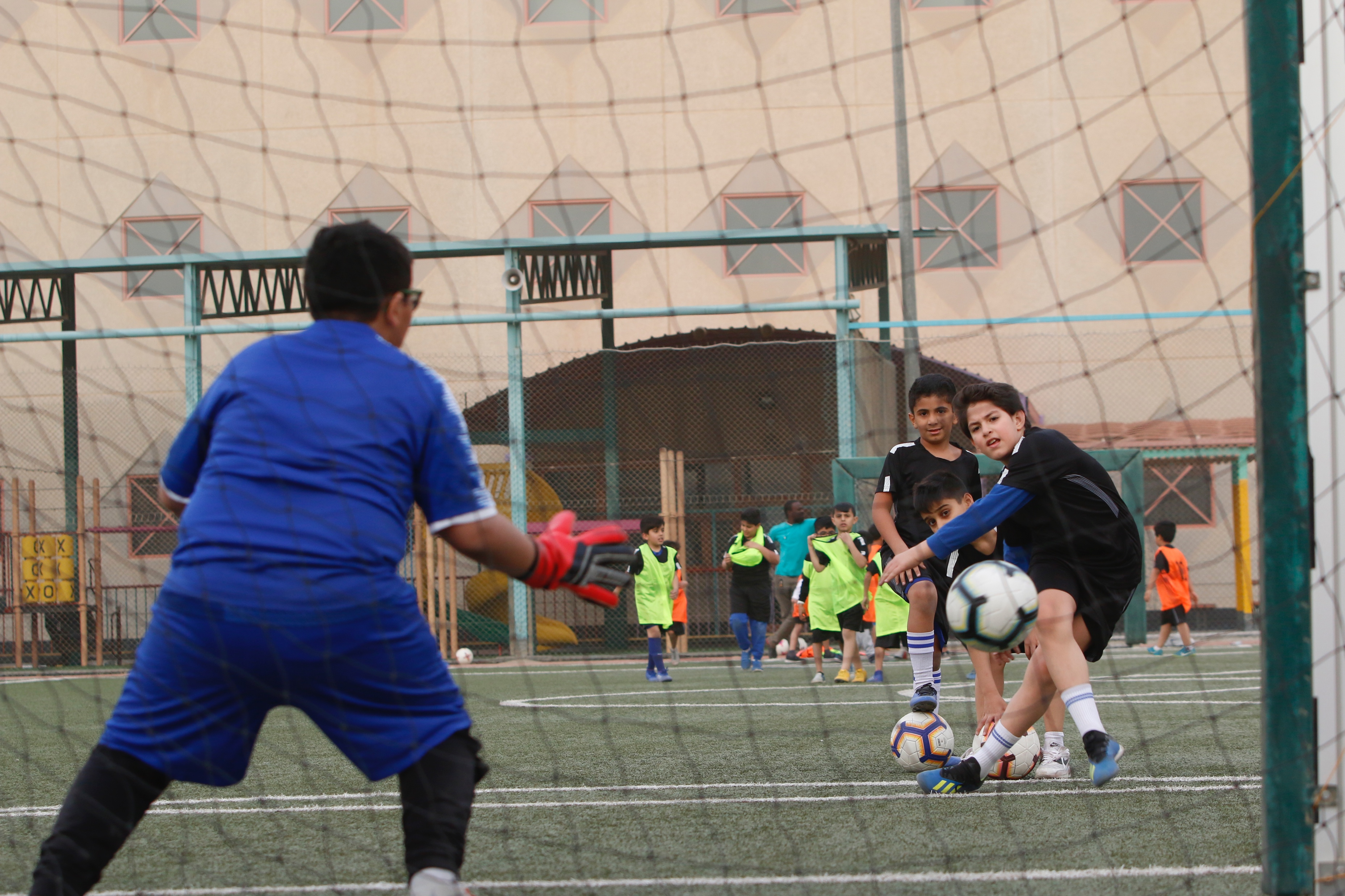 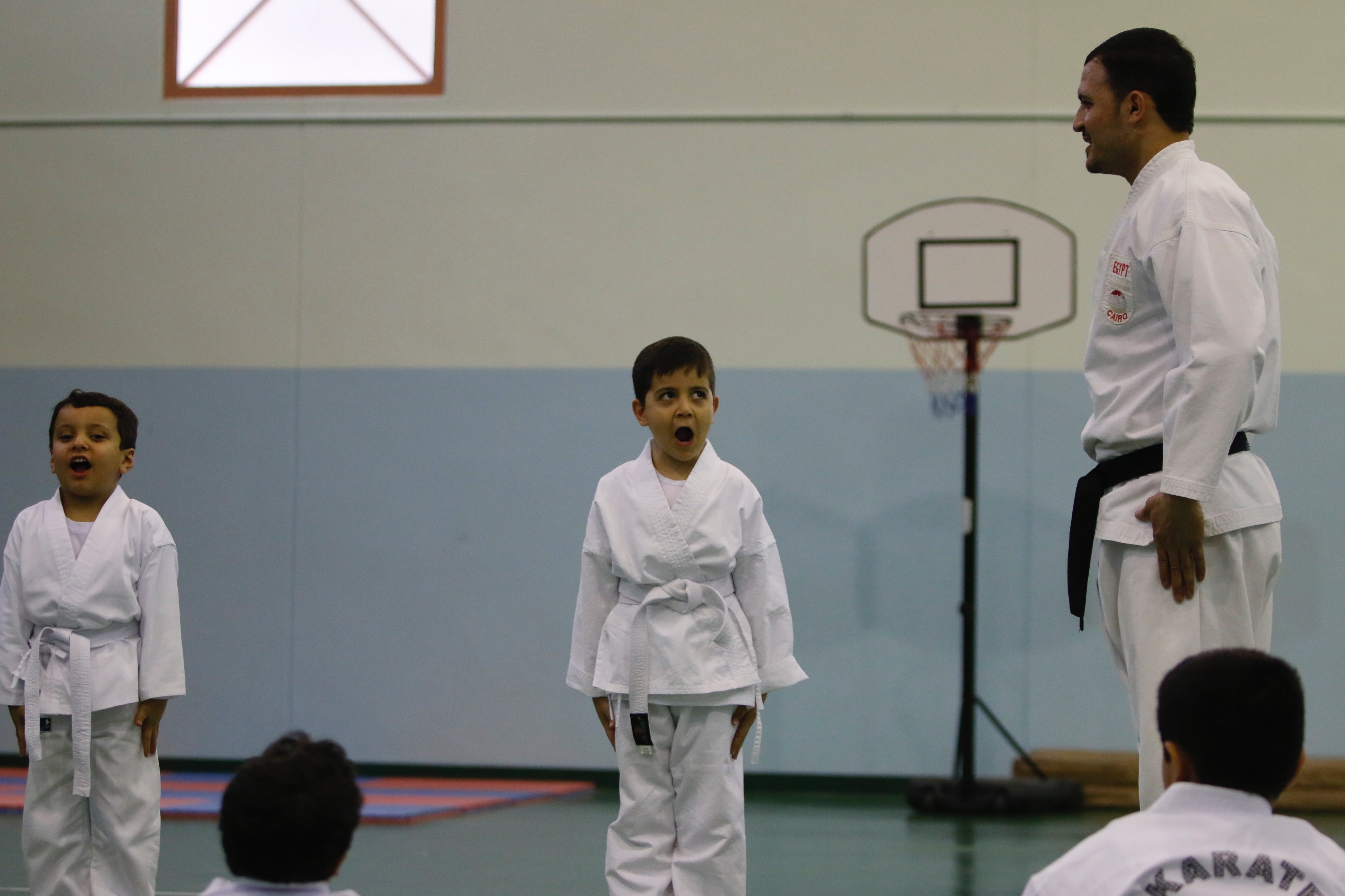 اعتمادات المدارس
حصلت على اعتمادات دولية منAdvancED  وAIAA  وNESA  

تُعَدُّ مركزًا تدريبيًّا رسميًّا لبرنامج  SAT من قبل منظمة College Board

حازت على شهادة الآيزو منذ عام 2000م ولا زالت.

مركز تدريب لمسابقة الرياضيات kangaroo الدولية.

 مركزًا للإشراف والتدريب التربوي معتمد من إدارة التعليم الأهلي والأجنبي بمنطقة الرياض
اعتمادات المدارس
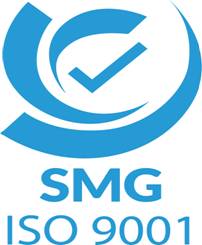 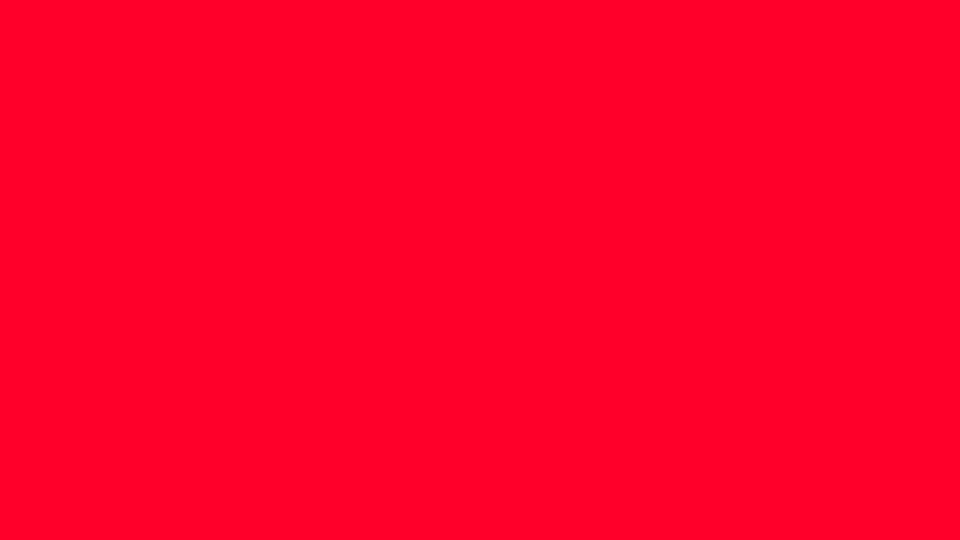 شهادة الآيزو 9001:2015 للعام ال19 على التوالي
جددت مدارس رياض نجد هذا العام 2020/2021 حصولها على شهادة الآيزو العالمية للمرة (19) على التوالي من قِبَل الجهة المانحة: SMG - Sustainable Management Group”   لتؤكد بذلك متانة تطبيق الإجراءات، ودقة النظام، وتقيّده بالمعايير الدولية للجودة العالمية في مجال التعليم.
التعاون المثمر بين أعضاء هيئة التدريس بقسمي البنين والبنات.

الاستمرارية فى التنمية المهنية لمنسوبي ومنسوبات المدارس.

الارتقاء بأداء الكادر الإداري والتعليمي مهنياً وفنياً.

توفير قيادة تربوية متطورة ومتميزة.
الهيئة الإدارية والتعليمية
توفير مناخ تربوي يشجع على التعليم.

إعداد طالبـ/ـة متميز/ة قادر/ة على التفكير والإبداع .

غرس روح الانتماء والعطاء.
البيئة التعليمية
التكنولوجيا
المنصة الإلكترونية كلاسيرا- رياض نجد
التحول نحو تعليم إلكتروني
تُطَبِّقُ المدارس نظامًا تعليميًّا إلكترونيًّا (كلاسيرا – رياض نجد) يُمَكِّنُ المعلم من إظهار مهاراتٍ تعليميَّةٍ بطرق مختلفة، ويساعد الطالبـ/ـة على تحصيل مادة علمية، والتوسع بمصادرَ متعددة، ويجعل ولي الأمر أكثر قربًا من البيئة التعليمية
المنصة الإلكترونية كلاسيرا- رياض نجد
مميزات كلاسيرا
التكامل والشمولية، عبر مشاركة جميع أطراف العملية التعليمية والإدارية "الطلاب، الهيئة الإدارية، الهيئة التعليمية، و أولياء الأمور في كلاسيرا .

احتواء جميع الأنشطة المدرسية تحت مظلة واحدة.

المتابعة المستمرة للطالب.

تطوير مهارات التعلم الذاتي.

تطوير كفاءة وجودة التعليم.
التكنولوجيا
سبورات إلكترونية (شاشات) حديثة
حرصًا من الإدارة العامّة لمدارس رياض نجد على تطوير العملية التربوية، وتسهيل تلقي واستيعاب الطلاب والطالبات؛ فقد استحدثت  في مراحل دراسية عدّة بقسمي البنين والبنات – تركيب سبورات إلكترونية "شاشات" حديثة LED تفاعلية بالكامل، ومتعددة الاستخدام والمستخدمين، وتدعم نظامي  Windows Android وخاصيّة 4k  والاتصال بالإنترنت، وتواكب آخر ما توصلت إليه التقنية في شاشات العرض
التكنولوجيا
نظام ال ERP  للتواصل مه الهيئة التعليمية والإدارية
اعتمدت مدارس رياض نجد برنامج  ERP system لضمان التواصل السريع بين موظفي وموظفات قسمي البنين والبنات لضمان سرعة إنجاز المراسلات والمهام بين كافة الأقسام ومنسوبي الهيئات الإدارية والتعليمية، لا سيَّما مع تداعيات التعليم عن بعد، وهو نظام تراسل رديف وخادم لويائل التراسل الاعتيادية مثل البريد الإلكتروني وحسابات كلاسيرا وتميز ونحوها
يتمركز منهجٍ مدارس رياض نجد حول المتعلمـ/ـة، ويعمل على تعزيز طرقِ تدريس حديثة؛ لزيادة جودة التعليم، وتقديم أنشطة متنوعة لتنمية مهارة التعلم الذاتي لدى الطلاب والطالبات، مع استقلالية وحرية الفكر، وتنمية مهارات حركيّة ووجدانية، وتنمية الشخصية بمهارات علمية واجتماعية لإعداد جيلٍ يواكب تطورات العصر بنظرة عالمية شمولية
المناهج التعليمية
المناهج التعليمية
البرنامج العام :
من رياض الأطفال إلى الثانوي .

منهاج وزارة التعليم، مع مواد إضافية داعمة في اللغة الإنجليزية والحاسوب بموافقة الوزارة، ويُشرف على تنفيذها خبراء من مراكز عالمية.

المرحلة الثانوية على "نظام المقررات" وهو برنامج تكاملي رأسي، يُخفف الرسوب، ويهتم بتطبيقات مهارية، ويُنمي القدرات، ويُخَفّف ضغط وتتابع المواد.
المناهج التعليمية
برنامج الدبلوم الأمريكي :
الدبلوم: نظام تعليمي دولي يؤهل للالتحاق بجامعات عالمية وعربية ومحلية.

المسار: منKG  حتى 12 بنظام تقدير اكتساب الساعات على أساس نظام التوزيع والتقييم.

يخضع لإشراف هيئات اعتماد أكاديمية ودولية طبقًا لمعايير جودة التعليم العالمية.

يُقدم منهاجًا شاملا خاصًا بمدارس دولية، بما يُساهم في إتقان مهارات الإنجليزية تحدثًا وكتابةً وقراءةً، مع مواد التربية الإسلامية والعربية باللغة العربية .
مرحلة رياض الأطفال
تركّز رياض الأطفال على ألعاب إبداعية للطفل، بحيث يستطيع من خلالها ممارسة نشاطاته بكل حرية، ليكتشف قدراته وميولاته وإمكانياته، ويكون مستعدًّا بامتياز للمرحلة الابتدائية ومن ثمَّ المتوسط والثانوي، لأنَّه تأصَّل في بيئة تقوم على احترام ذاتية الطفل عبر منهج يعتمد منذ رياض الأطفال على التعلم الإبداعي، وتطوير مهارات البراعم بواسطة ألعاب وموارد تربوية مخصصة تؤهِّلُ الطفل نفسيًّا وعلميًّا واجتماعيًّا.
مميزات مدارس رياض نجد
Insert title here
هيئة إدارية وتعليمية متميزة
01
Insert title here
منهج تعليمي
02
Insert title here
03
بيئة مدرسية جاذبة
Insert title here
04
أنشطة مساندة
05
تكنولوجيا حديثة
مرافق وخدمات المدارس
١- تُجري المدارس اختبارات تشخيصية واختباراتMAP TEST  لقياس مستوى مهارات المواد الأساسية.
مرافق وخدمات المدارس
اختبارات تشخيصية لتحديد مستويات الطلاب / الطالبات
٢- تُنَفّذ مدارس رياض نجد مجموعة من الاختبارات التشخيصية في مواد (الرياضيات، الإنجليزي، اللغة العربية)؛ حرصًا من الإدارة العامَّة للمدارس على تشخيص المستوى العلمي العام للطلاب والطّالبات؛ بُغية اكتشاف المهارات غير المتقنة باكرًا، ووضع الخطط العلاجية لها، واكتشاف جوانب النبوغ، المدارس تُنَظِّم هذه الاختبارات في كل فصل دراسي، وتكلف لجنة من المختصين لتحليللها ودراستها، حتى خلال التعليم عن بُعد تمَّ تنفيذها إلكترونيا عن بعد من خلال منصَّة كلاسيرا .
مرافق وخدمات المدارس
٣ تضمُّ المدارس مركزًا للتشخيص والقياس وصعوبات التعلم، وآخر للتدريب والتطوير، وبشهادات رسمية معتمدة.
مرافق وخدمات المدارس
٤ أنشأت المدارس معامل لتعليم اللغة، وأخرى لمواد العلوم، وثالثة للحاسب بأحدث التجهيزات، وقاعات كبيرة بشاشات وسبورات إلكترونية متطورة .
مرافق وخدمات المدارس
٥-  وفّرت المدارس عيادات طبية للبنين والبنات، بإشراف كادر طبي وفني مؤهل
مرافق وخدمات المدارس
٦-  تُنظّمُ المدارس برامج إثرائية مجانية لمختلف المراحل التعليمية
و المدارس أندية مسائية لمهارات رياضية وثقافية وترفيهية متعددة.
مرافق وخدمات المدارس
٧-  تضم المدارس وحدات بحث ومصادر، وملاعب مظللة، وصالات مغلقة، ومسابح آمنة، ومواقف سيارات بمساحات واسعة، وبإشراف فريق أمني متكامل.
خرَّجت المدارس خلال الـ25 عامًا المُنْصَرِمَة من مسيرتها جيلاً من أبنائها وبناتها بقسمي البنين والبنات في مساري العام والدبلوم، ولم تألو الإدارة جهدًا – بكل الوسائل المُتاحة – ليكونوا لبنة راسخة ذات شأنٍ .َوُفِّقَ جُلُّ خرِّيجي وخرِّيجات رياض نجد لأولوية القبول في جامعات محلية رائدة، مثل (جامعة الملك فهد للبترول والمعادن، جامعة الملك سعود، جامعة الملك عبدالعزيز) .. وغيرها .. بالإضافة إلى عدد من الجامعات المرموقة في الخليج العربي، ودول عربية شقيقة.
خِرِّيْجو و خرِّيجات 
مدارس رياض نجد
خِرِّيْجو و خرِّيجات 
مدارس رياض نجد
كوكبة من خريجي وخرِّيجات المدارس حصلو على شهادات جامعية راقية من جامعات أمريكية وبريطانية مُعْتَبَرة، مثل:
جامعة أوكسفورد
معهد ماساتشوستس للتكنولوجيا
معهد كاليفورنيا للتقنية
جامعة برنستون
جامعة كولومبيا
كما تَنَوَّعت تخصصات ومُخْرَجَات هؤلاء النبلاء من خريجي وخرِّيجات رياض نجد - وذلك وفق مُعطيات بيان ودليل إحصائي مُثبت لدى المدارس – ما بينَ أطباء في تخصصات مميزة - وبعضها نادر - ناهيكَ عن ضُبَّاطٍ برتب عالية في قطاعات عسكرية مختلفة، وطيران، كما الهندسة بكل أصنافها، وبعضهم يشغل مناصب مُمَيَّزة في مجلس الوزراء، وهيئة الخبراء، وصندوق الاستثمارات العامة، وشركات سابك وأرامكو وبنوك وغيرها، إضافة لمن اختطَّـ/ـت لنفسهـ/ـا عملاً تجاريًّا خاصَّا، وأصبح بعضهم من رُوَّاد الأعمال الناجحة، يُشار إلى أنَّ برامج تلفزوينية رائدة مثل "من الصفر" و "الليوان" استضافت عيِّنةً منهم .
خِرِّيْجو و خرِّيجات 
مدارس رياض نجد
خِرِّيْجو و خرِّيجات 
مدارس رياض نجد
ووفاءً – كما احتفاءً – بهذه النخبة، فإنَّ المدارس تُنظِّمُ سنويًّا ملتقى خاص بالخريجين وآخر بالخريجات، ويرتاده عدد من هؤلاء النجباء والنجيبات، كرابط مجتمعي بينهم وبين مدارسهم التي تخرَّجوا منها، ويجمعهم لقاء ودِّي بالهيئات الإدارية والتعليمية، ورفاق – ورفيقات – الدراسة
Monarchy.ltd
Contact us
Email
Telephone
Rns@riyadhnajed.com
00-966-112491616
Headquarter
www.riyadhnajed.com
الرياض – حي الحمراء الممـلكة العربيـة السـعودية
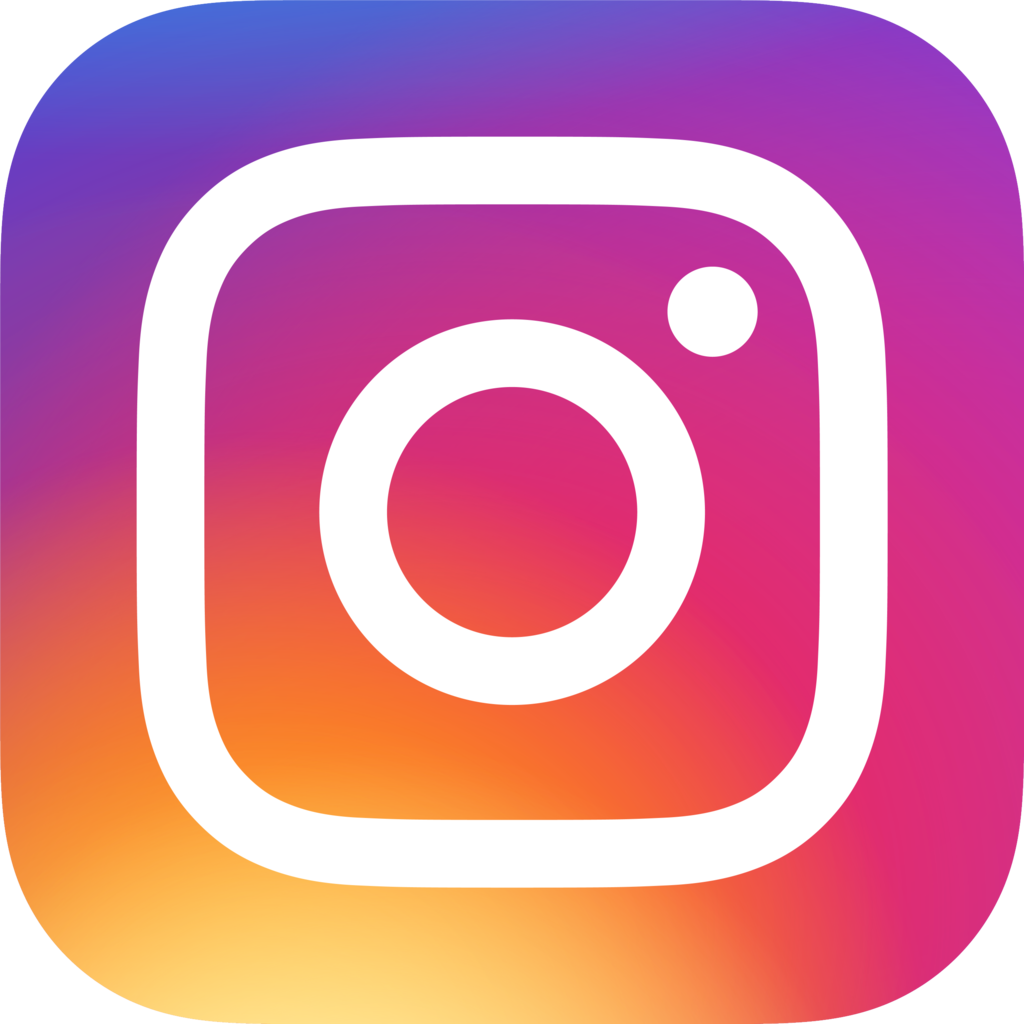 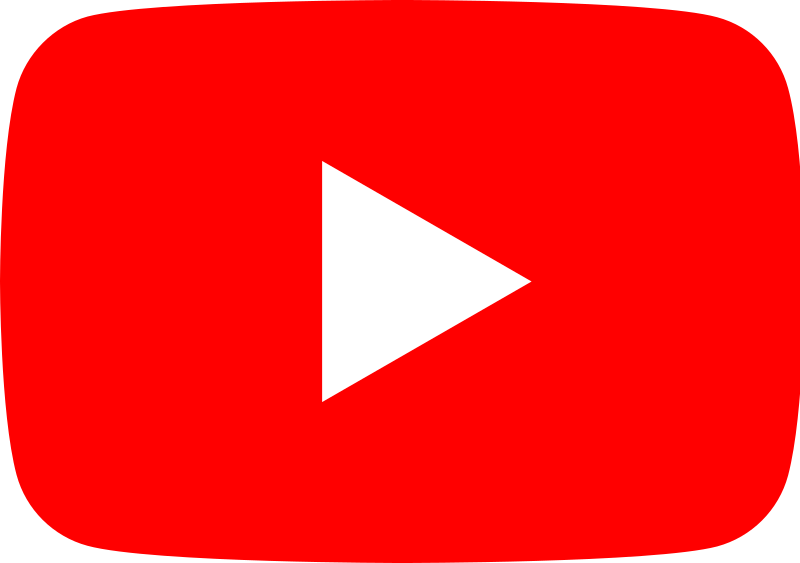 @RiyadhNajed